Publikacje naukowe z perspektywy prawa autorskiego
NIKODEM RYCKO
Publikacja jako utwór
„Przedmiotem prawa autorskiego jest każdy przejaw działalności twórczej o indywidualnym charakterze, ustalony w jakiejkolwiek postaci, niezależnie od wartości, przeznaczenia i sposobu wyrażenia (utwór).” (art. 1 ust. 1 pr.aut.)
„W szczególności przedmiotem prawa autorskiego są utwory:1) wyrażone słowem, symbolami matematycznymi, znakami graficznymi (literackie, publicystyczne, naukowe, kartograficzne oraz programy komputerowe)” (art. 1 ust. 2 pr.aut.)
Publikacja jako utwór
artykuł
tytuł artykułu
tytuł zbioru artykułów (książki, czasopisma)
okładka
opis bibliograficzny
słowa kluczowe
streszczenie
spis treści
układ artykułów w zbiorze
CECHY PRAWA AUTORSKIEGO
rodzaj prawa własności intelektualnej – konstrukcja prawna wzorowana na własności rzeczy
„Jeżeli ustawa nie stanowi inaczej, twórcy przysługuje wyłączne prawo do korzystania z utworu i rozporządzania nim na wszystkich polach eksploatacji oraz do wynagrodzenia za korzystanie z utworu.” (art. 17 pr.aut.) 
powstaje z mocy prawa
uprawniony (albo kilku) i nieograniczona liczba zobowiązanych
w razie naruszenia – sankcje cywilnoprawne i karne
zasada terytorializmu
AUTORSKIE PRAWA MAJĄTKOWE
treść
korzystanie z utworu
rozporządzanie utworem
wynagrodzenie za korzystanie z utworu
zbywalność
przeniesienie praw 
licencja
dziedziczenie
terminowość – z czasem wygasają
Autorskie Prawa Majątkowe
obejmują tzw. pola eksploatacji – sposoby korzystania z utworu o samodzielnym znaczeniu ekonomicznym
„Odrębne pola eksploatacji stanowią w szczególności: 
1) w zakresie utrwalania i zwielokrotniania utworu – wytwarzanie określoną techniką egzemplarzy utworu, w tym techniką drukarską, reprograficzną, zapisu magnetycznego oraz techniką cyfrową; 
2) w zakresie obrotu oryginałem albo egzemplarzami, na których utwór utrwalono – wprowadzanie do obrotu, użyczenie lub najem oryginału albo egzemplarzy; 
3) w zakresie rozpowszechniania utworu w sposób inny niż określony w pkt 2 – publiczne wykonanie, wystawienie, wyświetlenie, odtworzenie oraz nadawanie i reemitowanie, a także publiczne udostępnianie utworu w taki sposób, aby każdy mógł mieć do niego dostęp w miejscu i w czasie przez siebie wybranym.” (art. 50 pr.aut.)
AUTORSKIE PRAWA OSOBISTE
treść – „chronią nieograniczoną w czasie i niepodlegającą zrzeczeniu się lub zbyciu więź twórcy z utworem, a w szczególności prawo do: 
1) autorstwa utworu; 
2) oznaczenia utworu swoim nazwiskiem lub pseudonimem albo do udostępniania go anonimowo; 
3) nienaruszalności treści i formy utworu oraz jego rzetelnego wykorzystania; 
4) decydowania o pierwszym udostępnieniu utworu publiczności; 
5) nadzoru nad sposobem korzystania z utworu.” (art. 16 pr.aut.)
AUTORSKIE PRAWA OSOBISTE
niezbywalne
nieograniczone czasowo
w praktyce
zobowiązanie się do niewykonywania praw osobistych
upoważnienie innej osoby do wykonywania praw osobistych
PRAWA AUTORSKIE DO PUBLIKACJI
„Prawo autorskie przysługuje twórcy, o ile ustawa nie stanowi inaczej.” (art. 8 ust. 1 pr.aut.)
tzw. ghostwriting 
działalność promotora 
„Domniemywa się, że twórcą jest osoba, której nazwisko w tym charakterze uwidoczniono na egzemplarzach utworu lub której autorstwo podano do publicznej wiadomości w jakikolwiek inny sposób w związku z rozpowszechnianiem utworu.” (art. 8 ust. 2 pr.aut.)
nie ma zastosowania przepis o utworach pracowniczych
„Jeżeli ustawa lub umowa o pracę nie stanowią inaczej, pracodawca, którego pracownik stworzył utwór w wyniku wykonywania obowiązków ze stosunku pracy, nabywa z chwilą przyjęcia utworu autorskie prawa majątkowe w granicach wynikających z celu umowy o pracę i zgodnego zamiaru stron.” (art. 12 ust. 1 pr.aut.)
PRAWA AUTORSKIE DO PUBLIKACJI
utwór wspólny – np. publikacja dwojga autorów
„Współtwórcom przysługuje prawo autorskie wspólnie.” (art. 9 ust. 1 pr.aut.)
 „Do wykonywania prawa autorskiego do całości utworu potrzebna jest zgoda wszystkich współtwórców.” (art. 9 ust. 3 pr.aut.)
utwór zbiorowy – np. zeszyt czasopisma naukowego
„Autorskie prawa majątkowe do utworu zbiorowego, w szczególności do encyklopedii lub publikacji periodycznej, przysługują producentowi lub wydawcy, a do poszczególnych części mających samodzielne znaczenie – ich twórcom. Domniemywa się, że producentowi lub wydawcy przysługuje prawo do tytułu.” (art. 11 pr.aut.)
SZCZEGÓLNE UPRAWNIENIA DO UTWORÓW NAUKOWYCH
pracowników
„Jeżeli w umowie o pracę nie postanowiono inaczej, instytucji naukowej przysługuje pierwszeństwo opublikowania utworu naukowego pracownika, który stworzył ten utwór w wyniku wykonywania obowiązków ze stosunku pracy. Twórcy przysługuje prawo do wynagrodzenia. Pierwszeństwo opublikowania wygasa, jeżeli w ciągu sześciu miesięcy od dostarczenia utworu nie zawarto z twórcą umowy o wydanie utworu albo jeżeli w okresie dwóch lat od daty jego przyjęcia utwór nie został opublikowany.” (art. 14 ust. 1 pr.aut.)
SZCZEGÓLNE UPRAWNIENIA DO UTWORÓW NAUKOWYCH
„Instytucja naukowa może, bez odrębnego wynagrodzenia, korzystać z materiału naukowego zawartego w utworze, o którym mowa w ust. 1, oraz udostępniać ten utwór osobom trzecim, jeżeli to wynika z uzgodnionego przeznaczenia utworu lub zostało postanowione w umowie.” (art. 14 ust. 2 pr.aut.)
studentów
„Uczelni przysługuje pierwszeństwo w opublikowaniu pracy dyplomowej studenta. Jeżeli uczelnia nie opublikowała pracy dyplomowej w terminie 6 miesięcy od dnia jej obrony, autor może ją opublikować, chyba że praca jest częścią utworu zbiorowego.” (art. 15a ust. 1 pr.aut.)
SZCZEGÓLNE UPRAWNIENIA DO UTWORÓW NAUKOWYCH
doktorantów
„Podmiot, o którym mowa w art. 7 ust. 1 pkt 1, 2 i 4–6 ustawy z dnia 20 lipca 2018 r. – Prawo o szkolnictwie wyższym i nauce (Dz. U. poz. 1668, z późn. zm.2)), może korzystać bez wynagrodzenia i bez konieczności uzyskania zgody autora z utworu stworzonego przez studenta lub osobę ubiegającą się o nadanie stopnia doktora w wyniku wykonywania obowiązków związanych z odbywaniem studiów lub przygotowywaniem rozprawy doktorskiej, udostępniać utwór ministrowi właściwemu do spraw szkolnictwa wyższego i nauki oraz korzystać z utworów znajdujących się w prowadzonych przez niego bazach danych, w celu sprawdzania z wykorzystaniem Jednolitego Systemu Antyplagiatowego.” (art. 15a ust. 2 pr.aut.)
PRAWO CYTATU
„Wolno przytaczać w utworach stanowiących samoistną całość urywki rozpowszechnionych utworów oraz rozpowszechnione utwory plastyczne, utwory fotograficzne lub drobne utwory w całości, w zakresie uzasadnionym celami cytatu, takimi jak wyjaśnianie, polemika, analiza krytyczna lub naukowa, nauczanie lub prawami gatunku twórczości.” (art. 29 pr.aut.)
DOZWOLONY UŻYTEK NAUKOWY
„Instytucje oświatowe oraz podmioty, o których mowa w art. 7 ust. 1 pkt 1, 2 i 4–8 ustawy z dnia 20 lipca 2018 r. – Prawo o szkolnictwie wyższym i nauce, mogą na potrzeby zilustrowania treści przekazywanych w celach dydaktycznych lub w celu prowadzenia działalności naukowej korzystać z rozpowszechnionych utworów w oryginale i w tłumaczeniu oraz zwielokrotniać w tym celu rozpowszechnione drobne utwory lub fragmenty większych utworów.” (art. 27 ust. 1 pr.aut.)
„W przypadku publicznego udostępniania utworów w taki sposób, aby każdy mógł mieć do nich dostęp w miejscu i czasie przez siebie wybranym korzystanie, o którym mowa w ust. 1, jest dozwolone wyłącznie dla ograniczonego kręgu osób uczących się, nauczających lub prowadzących badania naukowe, zidentyfikowanych przez podmioty wymienione w ust. 1” (art. 27 ust. 2 pr.aut.)
PUBLIKOWANIE UTWORÓW NAUKOWYCH – KONSTRUKCJA PRAWNA
przeniesienie autorskich praw majątkowych na wydawcę
twórca przestaje być uprawnionym z tytułu autorskich praw majątkowych
twórca zachowuje autorskie prawa osobiste (?)
twórca ma prawo korzystania z publikacji w zakresie dozwolonego użytku
wydawca decyduje o tym komu, kiedy i w jaki sposób udostępnić utwór
brak możliwości wycofania się z umowy przez twórcę
PUBLIKOWANIE UTWORÓW NAUKOWYCH – KONSTRUKCJA PRAWNA
udzielenie wydawcy przez twórcę licencji wyłącznej
twórca pozostaje uprawnionym z tytułu autorskich praw majątkowych i zachowuje autorskie prawa osobiste
twórca zobowiązuje się nie zawierać umów licencyjnych z innymi osobami (wydawca jest jedynym licencjobiorcą)
korzystanie z publikacji – w praktyce jak przy przeniesieniu praw
czas trwania umowy
„1.Jeżeli umowa nie stanowi inaczej, a licencji udzielono na czas nieoznaczony, twórca może ją wypowiedzieć z zachowaniem terminów umownych, a w ich braku na rok naprzód, na koniec roku kalendarzowego. 
2. Licencję udzieloną na okres dłuższy niż pięć lat uważa się, po upływie tego terminu, za udzieloną na czas nieoznaczony.” (art. 68 pr.aut.)
PUBLIKOWANIE UTWORÓW NAUKOWYCH – KONSTRUKCJA PRAWNA
udzielenie wydawcy przez twórcę licencji niewyłącznej
twórca pozostaje uprawnionym z tytułu autorskich praw majątkowych i zachowuje autorskie prawa osobiste
twórca zachowuje swobodę w zakresie korzystania z utworu (z zastrzeżeniem nienaruszania praw licencjobiorcy)
możliwość swobodnego rozpowszechniania opublikowanego już utworu
szczególny przypadek – tzw. wolne licencje
wada – ograniczona możliwość czerpania zysków przez wydawcę
OTWARTE (WOLNE) LICENCJE
cel – otwarty dostęp

otwarty dostęp – udostępnianie utworów w Internecie
bez ograniczeń technicznych
bez ograniczeń ekonomicznych (za darmo)

ze względu na uprawnienia udzielone użytkownikom
otwarty dostęp „gratis” – bez udzielania licencji
otwarty dostęp „libre” – połączony z udzieleniem licencji
OTWARTE (WOLNE) LICENCJE
Creative Commons (https://creativecommons.org/)
CC0
CC-BY
CC-BY-SA
CC-BY-NC
CC BY-ND
CC-BY-NC-SA
CC-BY-NC-ND
CC0
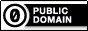 obejmuje: prawa autorskie i pokrewne, prawa do ochrony wizerunku i prywatności w zakresie przedstawionym w utworze, prawa sui generis do baz danych, prawa chroniące przed nieuczciwą konkurencją
nie obejmuje: praw wynikających z patentów, praw do znaków towarowych
skutki: 
wygaśnięcie praw i przeniesienie utworu do domeny publicznej; 
w zakresie w jakim prawo tego nie dopuszcza - udzielenie bezpłatnej, niezbywalnej, niewyłącznej, nieodwołalnej i bezwarunkowej licencji; 
w zakresie, w jakim taka licencja jest niedopuszczalna - zobowiązanie do niewykonywania przysługujących praw
CC-BY
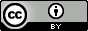 obejmuje: prawa autorskie i pokrewne, prawa sui generis do baz danych
nie obejmuje: prawa wynikające z patentów, prawa do znaków towarowych
skutki: nieodpłatna, niewyłączna, licencja na korzystanie i rozpowszechnianie utworu oraz utworów zależnych, bez prawa do udzielania sublicencji; w odniesieniu do praw osobistych - zrzeczenie się albo w razie niedopuszczalności - zobowiązanie do ich niewykonywania; 
obowiązki licencjobiorcy w razie udostępniania utworu:
oznaczenie twórcy,
oznaczenie informacji o prawach autorskich i udzielonej licencji,
oznaczenie wyłączenia gwarancji,
oznaczenie wprowadzonych modyfikacji utworu.
Czas trwania licencji - równy czasowi trwania praw autorskich, jednak licencja wygasa w razie naruszenia jej warunków (z możliwością przywrócenia licencji w razie ich spełnienia).
CC-BY-SA
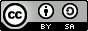 obejmuje: prawa autorskie i pokrewne, prawa sui generis do baz danych
nie obejmuje: prawa wynikające z patentów, prawa do znaków towarowych
skutki: nieodpłatna, niewyłączna, licencja na korzystanie i rozpowszechnianie utworu oraz utworów zależnych, bez prawa do udzielania sublicencji; w odniesieniu do praw osobistych - zrzeczenie się albo w razie niedopuszczalności - zobowiązanie do ich niewykonywania; 
obowiązki licencjobiorcy w razie udostępniania utworu:
oznaczenie twórcy,
oznaczenie informacji o prawach autorskich i udzielonej licencji,
oznaczenie wyłączenia gwarancji,
oznaczenie wprowadzonych modyfikacji utworu;
obowiązki licencjobiorcy w razie rozpowszechniania utworu zależnego:
zastosowanie takiej samej licencji (CC-BY-SA) lub kompatybilnej z nią,
udostępnienie licencji dotyczącej utworu zależnego,
zakaz stosowania dodatkowych warunków albo zabezpieczeń ograniczających korzystanie z utworu zależnego.
Czas trwania licencji - równy czasowi trwania praw autorskich, jednak licencja wygasa w razie naruszenia jej warunków (z możliwością przywrócenia licencji w razie ich spełnienia).
DZIĘKUJĘ ZA UWAGĘ!
nikodemr@icm.uw.edu.pl

CC-BY 
Treść licencji dostępna na stronie: https://creativecommons.org/licenses/by/4.0/legalcode.pl